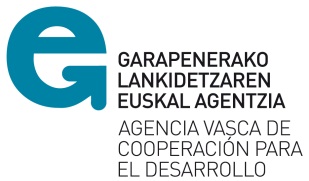 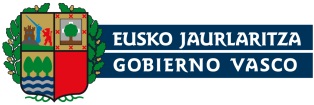 CONVOCATORIA PRO 20172017ko PRO DEIALDIA
PRESENTACIÓN 
AURKEZPENA


Vitoria-Gasteiz, 2017ko maiatzaren 18a
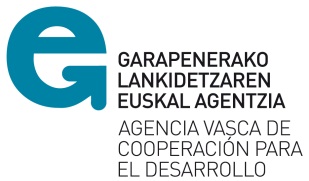 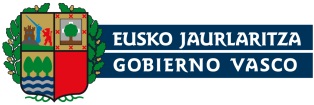 Elementos principales
Publicación BOPV: 22 de mayo

Plazo de presentación solicitudes: 
23 de mayo al 22 de junio (incluidos)

Modo de tramitar las solicitudes: 
	- Tramitación electrónica

Normativa aplicable: 
Resolución de convocatoria (BOPV nº 95 del 22 de mayo)
Decreto 34/2007, de 27 de febrero y su modificación Decreto 390/2013, de 23 de julio.
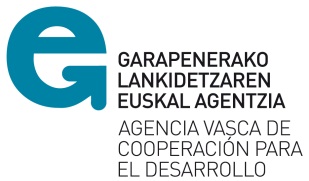 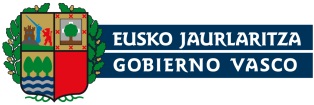 Elementos principales
Presupuesto: 35 M €
			K1: 28.700.000  €
			K2: 1.050.000  €
			K3: 5.250.000  €
Subvención máxima por proyecto: 600.000 €

Reserva de fondos (art.23.3): 
		África subsahariana (20%): 7.000.000 €
		Empoderamiento de las mujeres (10%): 3.500.000 €	

Nº máximo de proyectos (sola o en consorcio): 8 proyectos
FD máximos en todas las convocatorias 2017: 2.981.323,16 €
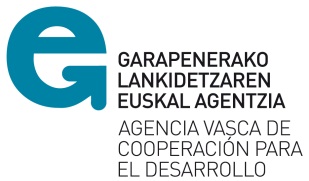 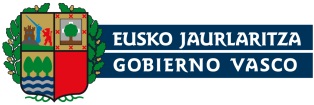 Novedades formulario
Extensión máxima propuesta técnica: 45.000 palabras (Aprox. 90 pág.)
Superar los límites no supondrá la exclusión del proyecto pero no se valorará la información que exceda. 

Nuevos formularios 2017: Disponibles http://www.elankidetza.euskadi.eus

Desde 2016:
Experiencia entidades-  Rellenar tabla en el formulario - NO Excel. 
K1: 3.4. solicitante y 3.5. Local
K3: 3.5. solicitante 

Papel de las delegaciones en la CAE y en terreno- Explicar su papel en el formulario - NO memorias. 

K1: 5.1. Lógica de Intervención y 9. Seguimiento y evaluación interna
K3: 5.1. Lógica de Intervención y 16. Seguimiento y evaluación interna
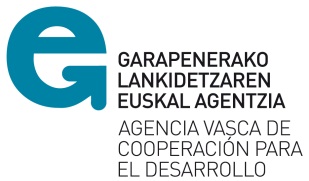 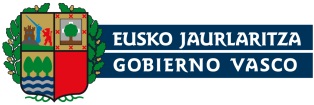 Novedades plazos y procedimiento de subsanación: Ley 39/2015 de procedimiento administrativo
Envío de cartas de subsanación: septiembre

Plazo para abrir la carta de subsanación: 10 días naturales (L-D) 
En caso de que no “abra” la notificación en este plazo se agota el procedimiento- es decir no podrá subsanar. 

Plazo para enviar respuesta a la subsanación: 10 días hábiles (L-V) desde que abre la carta.
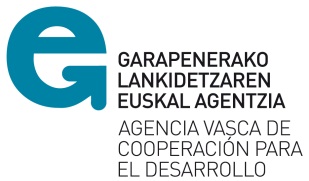 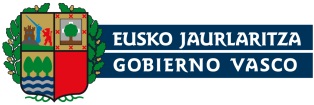 Novedades en baremación
Eliminado criterio “Capacidad y Solvencia” entidades:

K1 (4 puntos): 
Incrementado apartado “Coherencia del proyecto” (De 16 a 18 puntos)
Incrementado apartado “Viabilidad del proyecto” (De 10 a 12 puntos)
K3 (2 puntos): 
Nuevo apartado “Base social” (Hasta 2 puntos)

Institucionalización de la perspectiva de género (K1):

Sustitución en caso de entidad local: plan pro equidad por política de género vigente
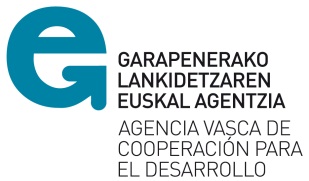 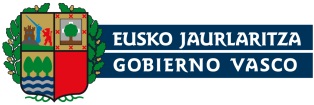 Documentos obligatorios (formatos 2017 web)
Solicitud: a través de la web (5 pestañas)

Propuesta técnica: formulario word que se adjunta en su carpeta de “Propuesta técnica” *

Presupuesto: Excel que se adjunta en su carpeta de “Presupuesto” *
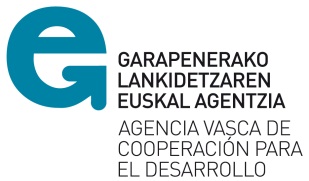 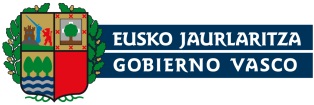 Documentos obligatorios que NO se deben presentar:
CUANDO: 
Se ha entregado previamente a la AVCD
Se autoriza (click) la verificación automática

ENTIDAD SOLICITANTE. 
Estatutos 
Apoderamiento del representante, cuando: 
La solicitud firmada electrónicamente con tarjeta de entidad 
La solicitud firmada electrónicamente con tarjeta personal de un representante que está inscrito en el Registro de representantes del GV o de la AVCD
Inscripción registro que corresponda (click y rellenar tabla en solicitud)
NIF 

ENTIDAD LOCAL. 
Estatutos locales
Inscripción registro que corresponda como entidades nacionales (click y rellenar tabla en solicitud)

Importante: Aunque no se solicite esta documentación, la entidad solicitante debe tener los documentos originales o copias autenticadas en su sede por si la AVCD las requiere en cualquier momento del procedimiento.
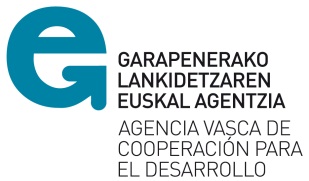 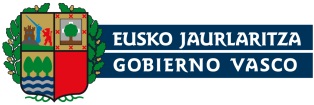 Documentos a entregar (En su caso)
Representación legal 
Facturas proforma y valorizaciones
Acreditación salario medio (K1)
Memoria personal expatriado 
Memoria uso de recibos
Memoria de fondo rotatorio
Memoria explicativa de idoneidad personal contratado y participación de voluntariado (K3)
Convenio entidades solicitantes y/o locales
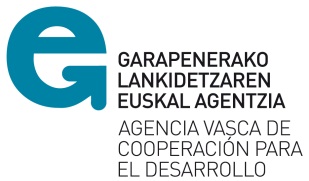 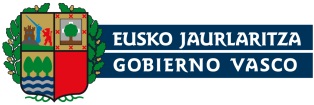 Documentos opcionales(Para valorar como méritos)
Plan estratégico (vigente)
Estrategia de educación e incidencia (vigente)
Plan estratégico pro-equidad (vigente)
Política de género (vigente)
TdR evaluación
Mapa
MML

Si no se entrega, no se subsana y no se puntúa. Si ya se ha entregado, indicarlo en la pestaña correspondiente
Documentos obligatorios y opcionales:
Cada archivo: Máximo 25 MG /en formato ZIP/ ORDENADOS según propuesta de anexos
Documentos de ayuda para la formulación :
Resumen de acreditación de requisitos
Orientaciones presupuestarias
Propuesta de orden anexos
Listado con tasa cambiaria a aplicar
Listado con sectores CAD-CRS
Modelos y memorias (uso de recibos, personal expatriado, fondo rotatorio y convenio consorcios)
Documentos de ayuda para la tramitación electrónica :
Manual tramitación electrónica + videos demostrativos
Manual “Mis gestiones”
Listado de códigos entidades locales
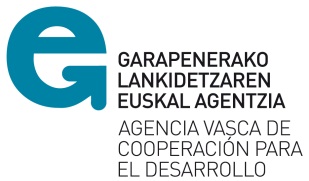 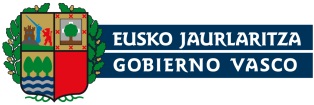 INCIDENCIAS INFORMÁTICAS 
012

DUDAS CONVOCATORIA 
945 01 80 87